Мы помним!
           Мы гордимся!
4 Б класс
МБОУ ЗАТО г. Североморск
СОШ № 8
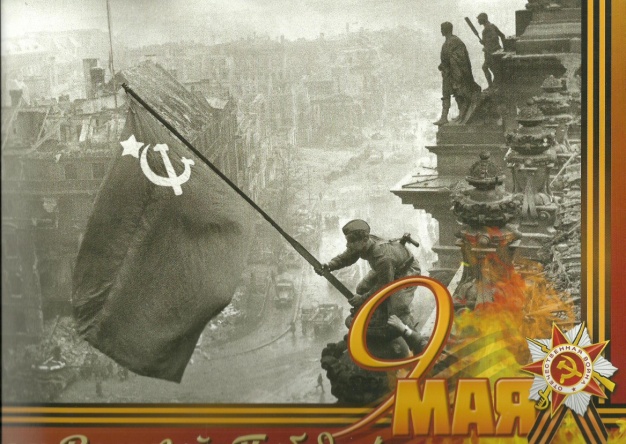 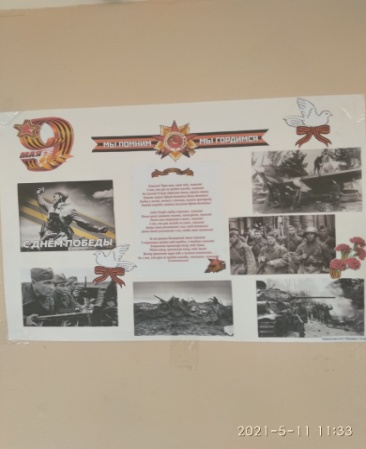 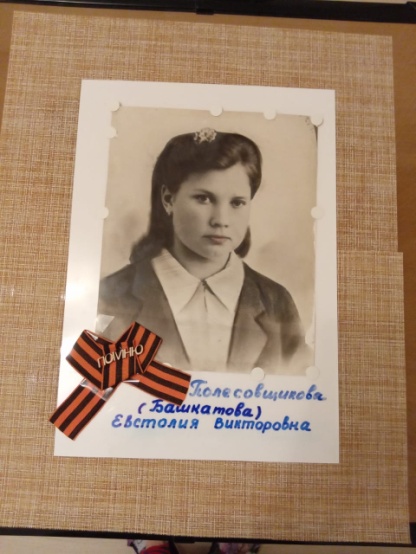 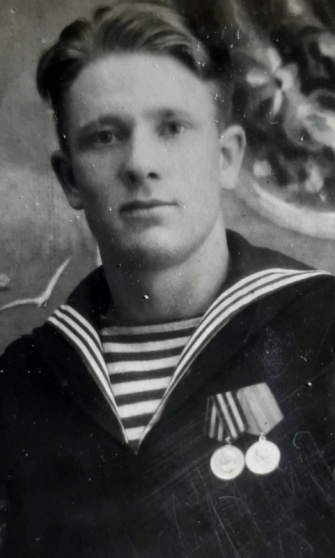 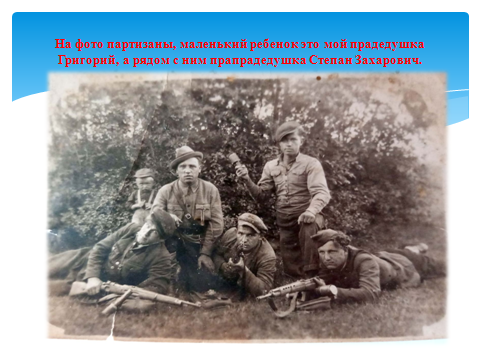 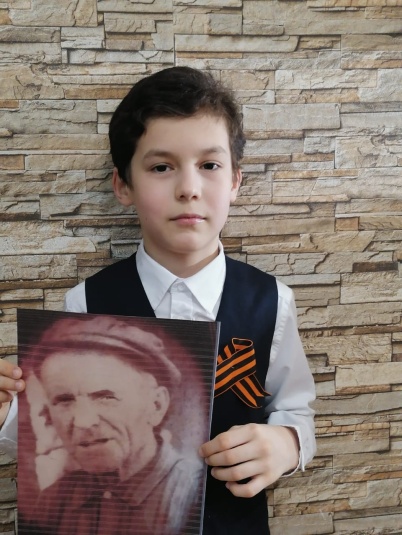 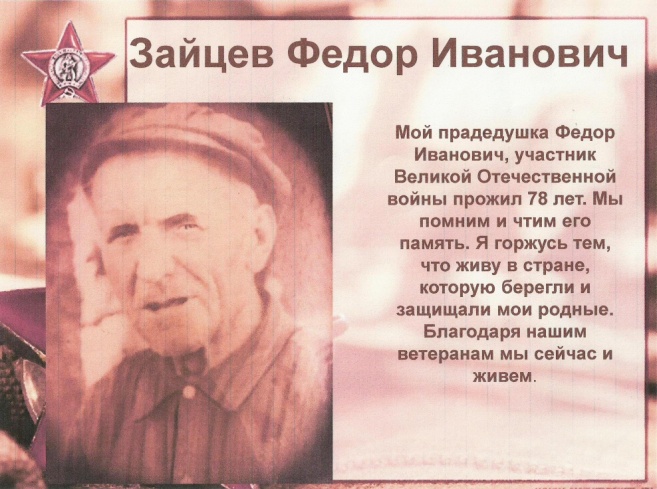 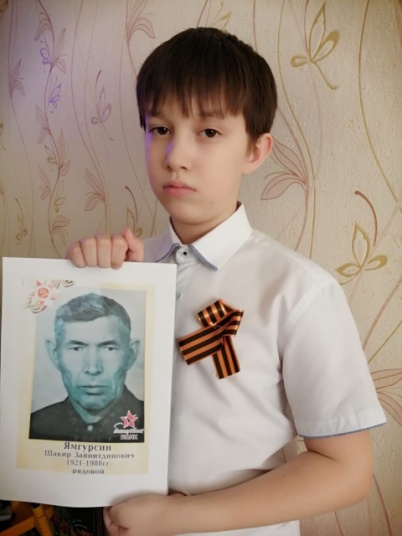 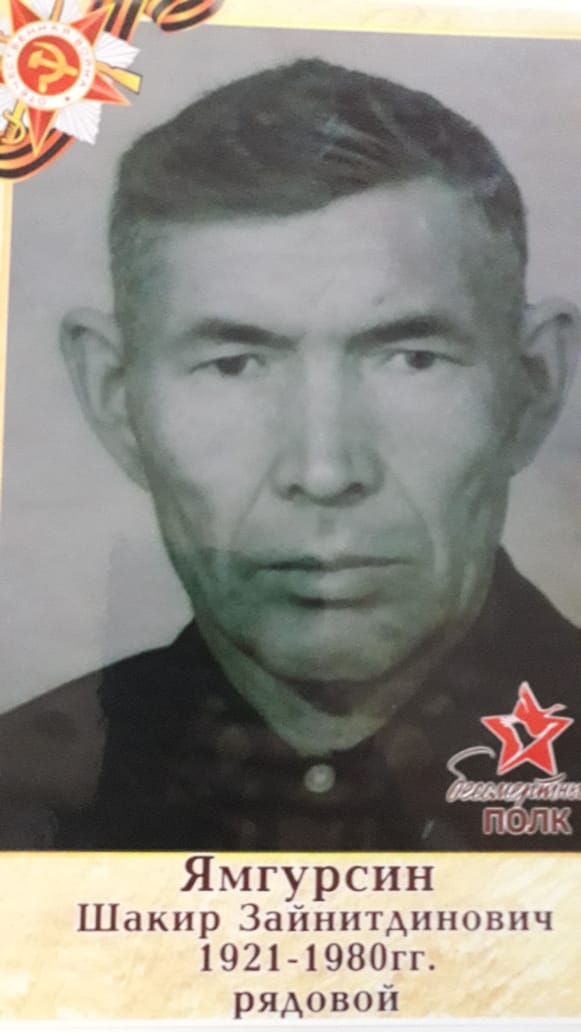 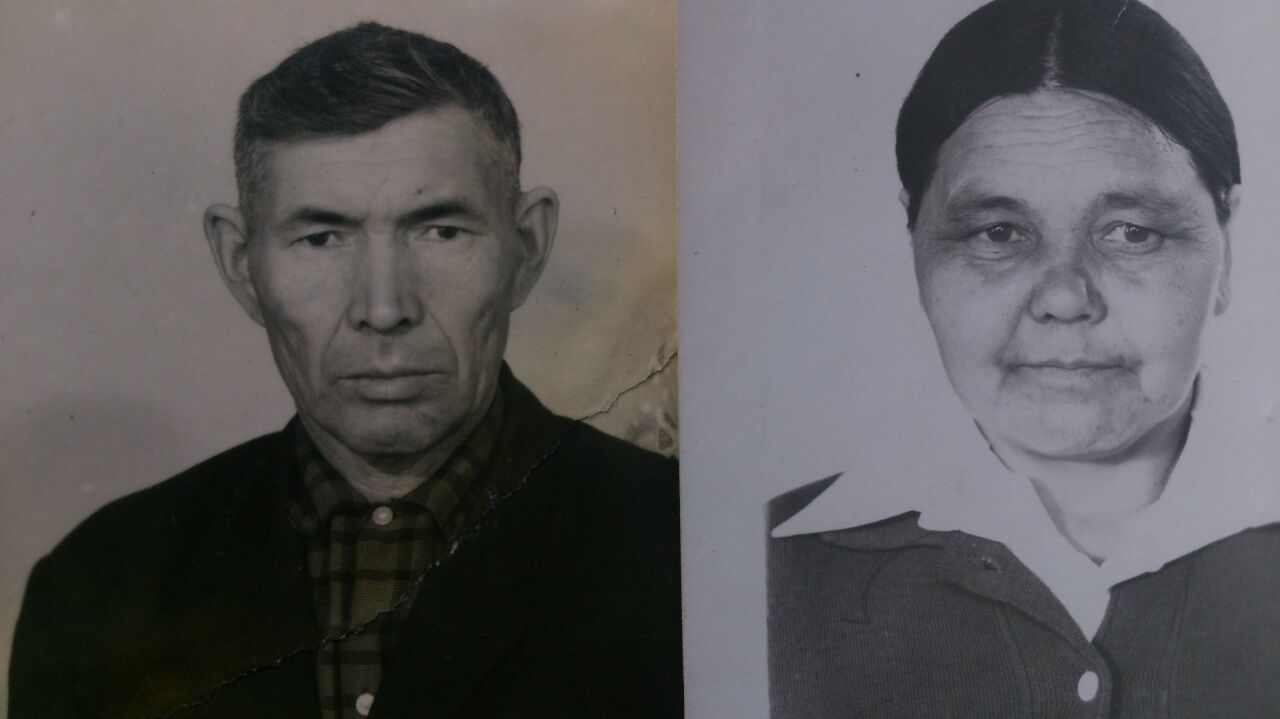 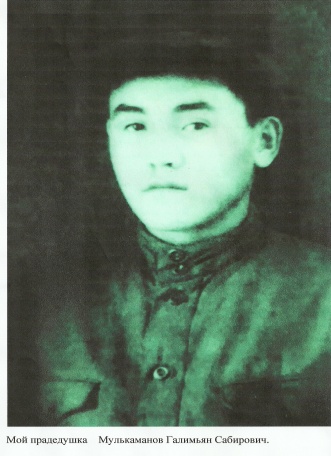 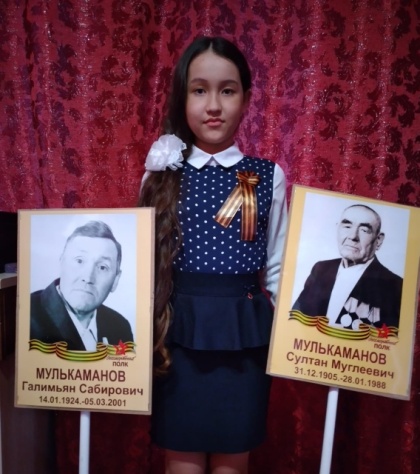 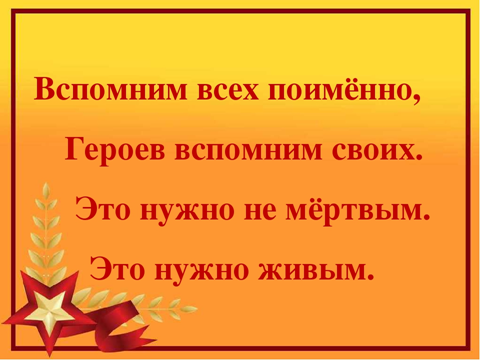